Муниципальное казенное дошкольное образовательное учреждение 
города Новосибирска
 «Детский сад № 362 комбинированного вида»
Проект «Вредные и полезные микробы»
Воспитатель: Дорошенкова Оксана Семеновна
 2 кв. категория
Цель: формирование у детей ценностного отношения к здоровью.
Задачи:

Дать представления о микроорганизмах (растут, размножаются, питаются, 
	дышат), их пользе, вреде;
Познакомить с простыми способами борьбы с болезнетворными бактериями;
Воспитывать потребность вести здоровый образ жизни (анализировать,
Применять информацию для решения поставленных задач);
Развивать умения сотрудничать с другими детьми.
Участники:  дети, воспитатели, родители.

Сроки реализации: 3 месяца.
I этап – выбор темы: Когда в группу принесли бифилин, разлили и дали детям, сказав, что в нем очень полезные микробы, сразу же возник вопрос: «А разве микробы могут быть полезные?»
IIэтап  - сбор информации:
Беседа с родителями;
Беседы с детьми;
Чтение литературы;
Беседа с медсестрой;
Исследовательская деятельность;
Дидактические игры;
Сюжетно – ролевые игры.
III этап – схема планирования:
Играем
Эксперимен-тируем
Беседуем с медсестрой
Микробы
Рисуем бактерии
Исследуем
Выращиваем лук
Изучаем 
книги
Сочиняем сказки
IV этап – реализация проекта:
Беседы: «Кто такие микробы?», «Что любят микробы?», «Отчего
 прокисает молоко?», «Враги микробов», «Чистота – залог здоровья»;
Экспериментирование: «Заквашиваем молоко»(полезные микробы),
 «Выращиваем плесень» (вредные микробы), «Осторожно снег!»;
Изготовление книжек–малышек «Сказки про микробов»;
Изготовление чесночниц;
Выращивание лука для отпугивания микробов – вирусов;
Употребление Бифилина –М;
Сочинение сказок про микробов;
Творческие работы детей;
Чтение сказки К.И.Чуковского «Мойдодыр», «Сказочный справочник
 здоровья» («Луковая семья», «Три брата луковки» ).
Бифидобактерии – это настоящие стражи человеческого организма.
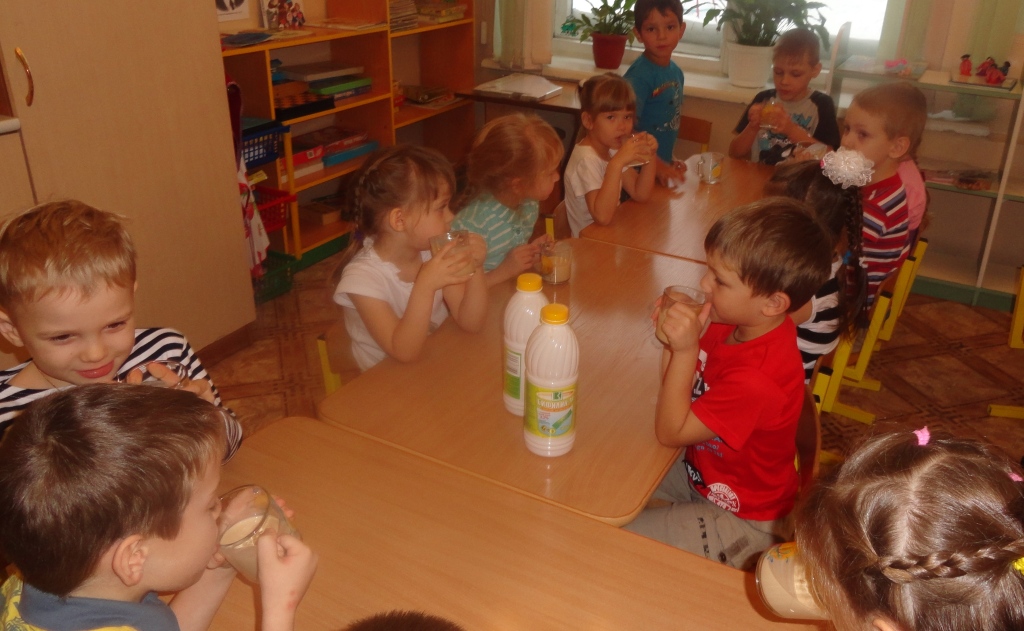 Путешествие с Биффи в страну здоровья
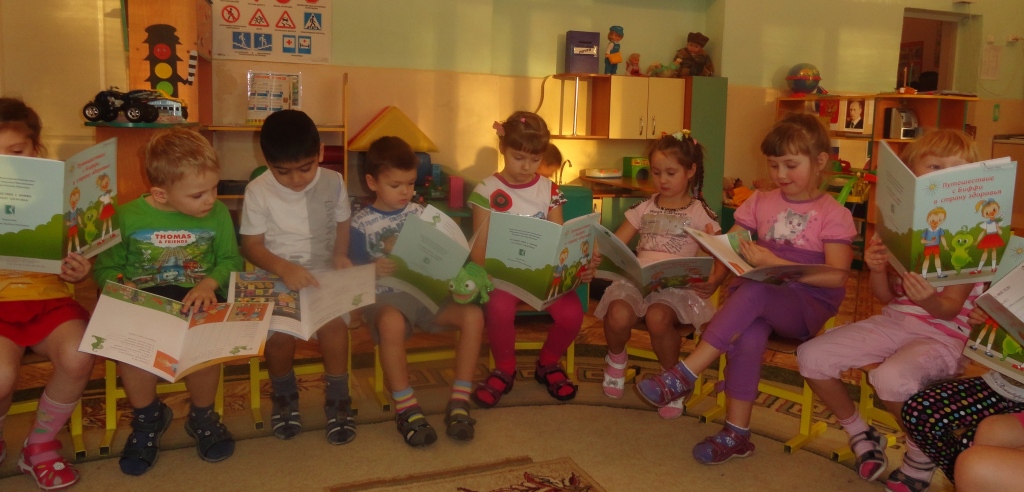 Рисуем микробов
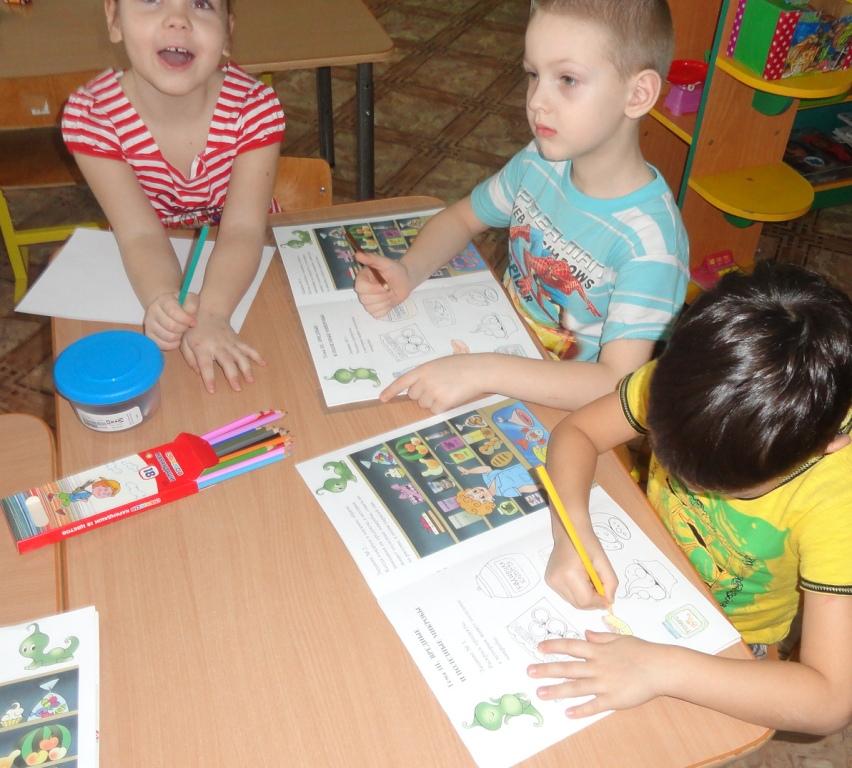 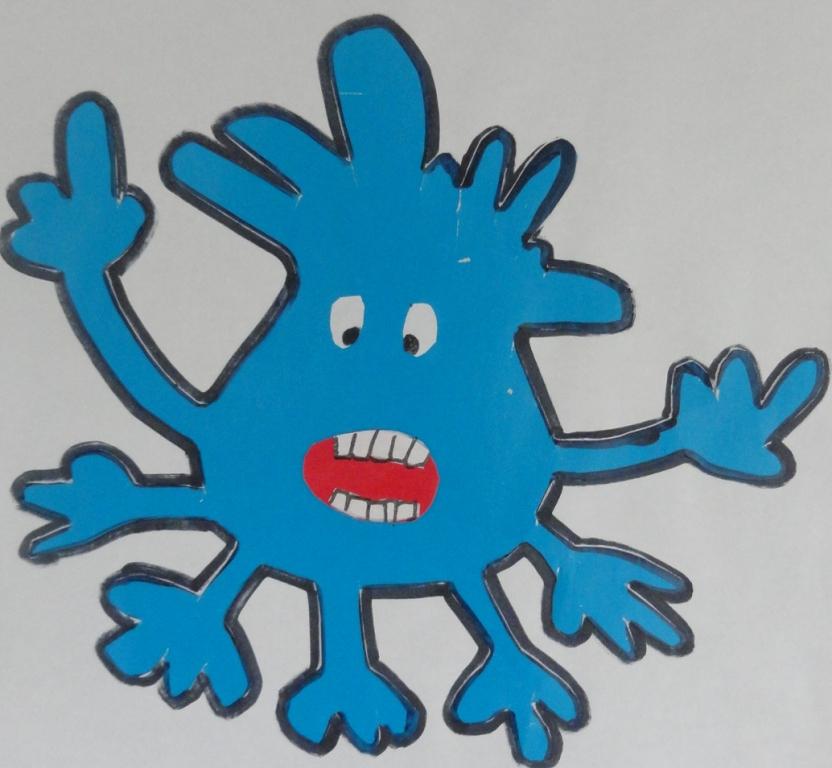 Я полезен очень – вот так штука:Нет от простуды средства лучше лука.
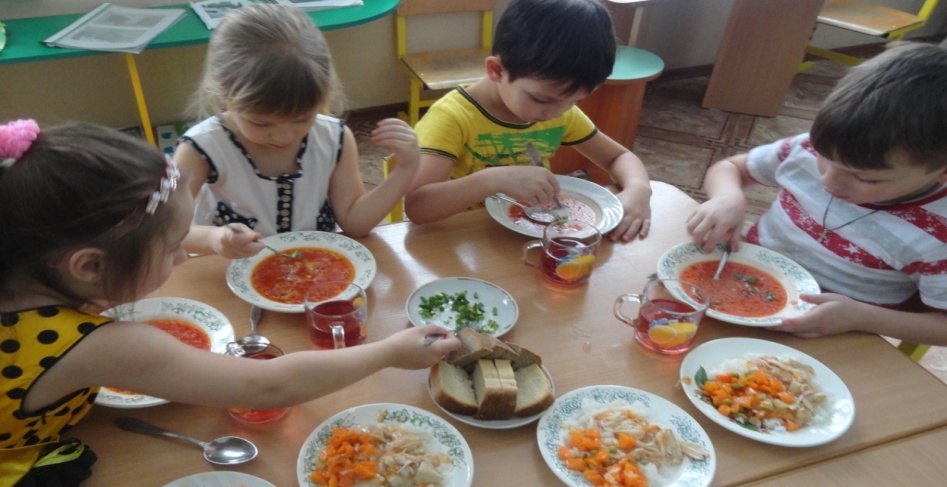 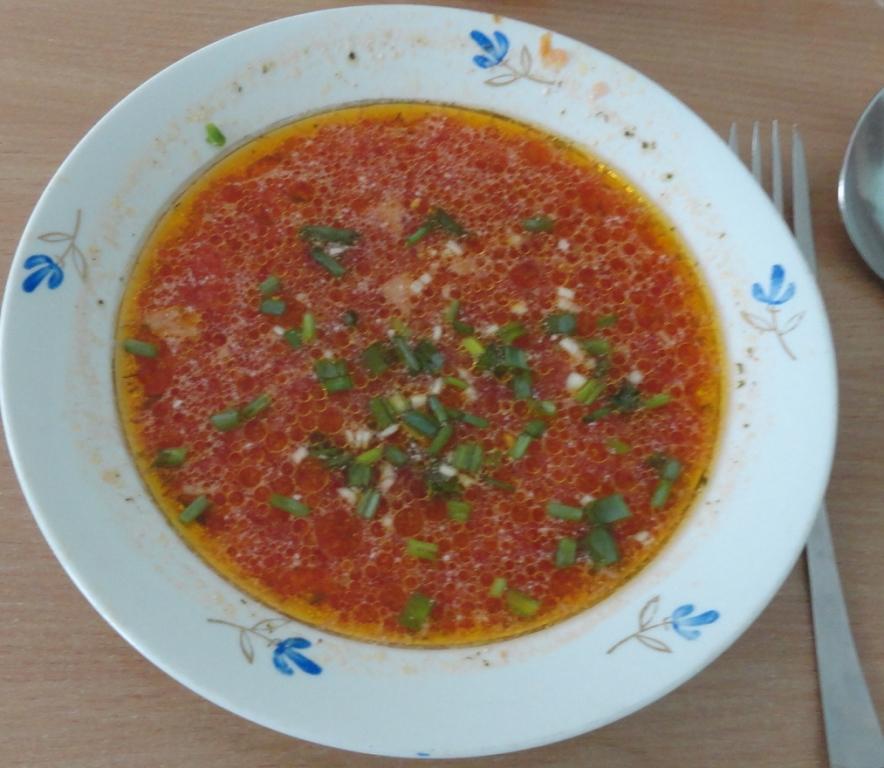 Изготавливаем чесночницы
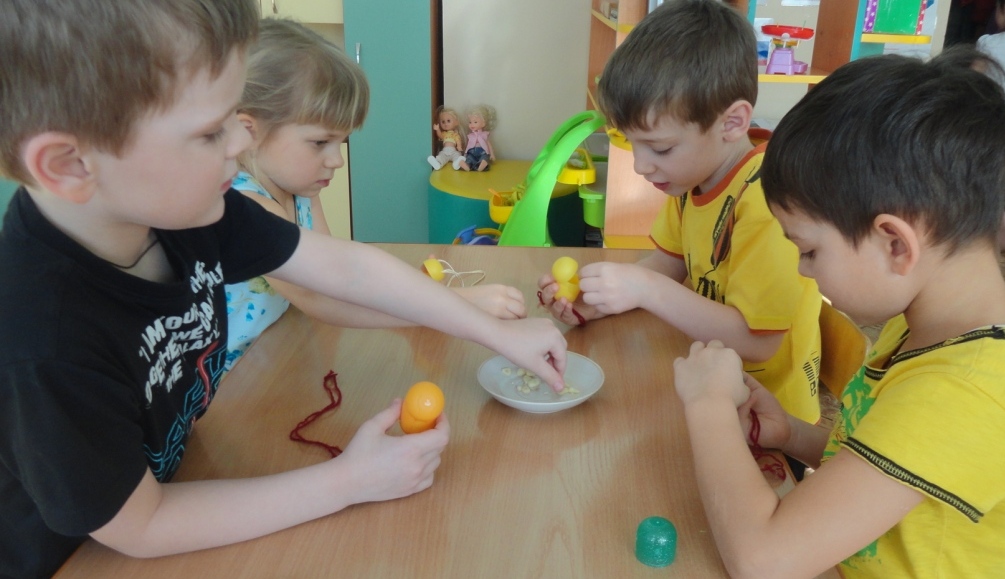 Убегут микробы,
 И вирусы уйдут.
Приходи чеснок к нам, 
Тебя здесь очень ждут.
Изучаем тело человека
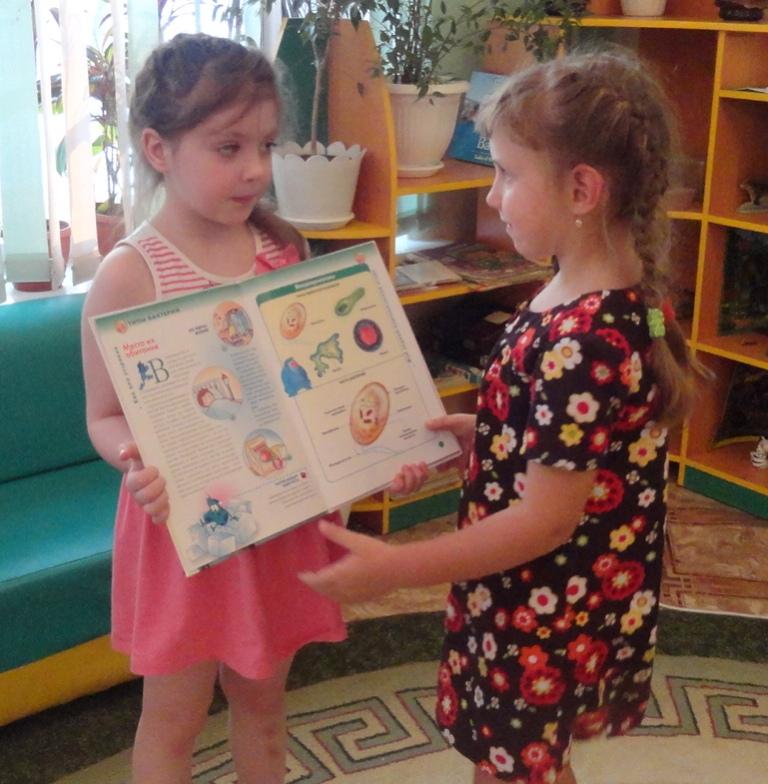 Изготавливаем книжки - малышки
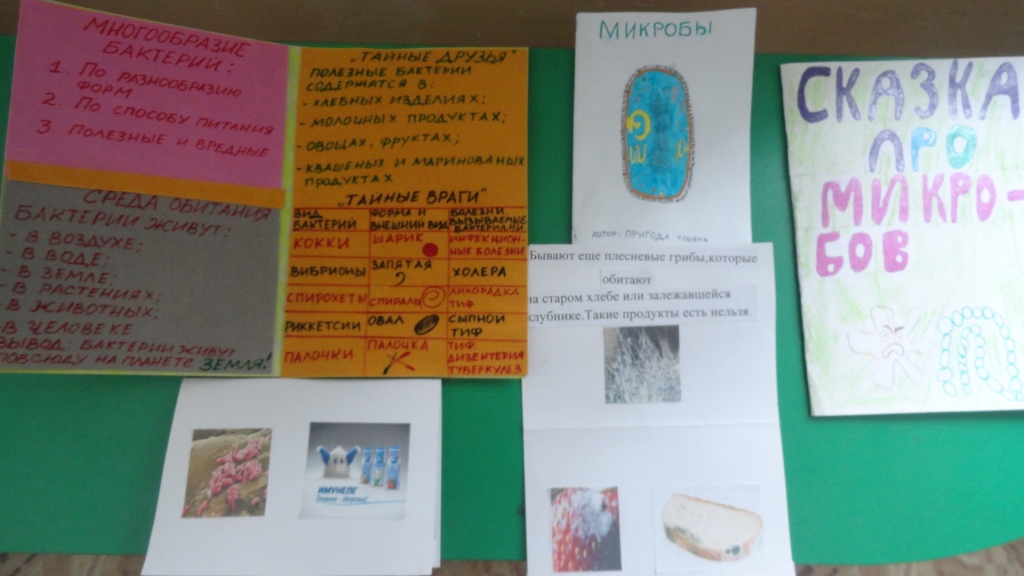 С/р. Игра «Лаборатория»
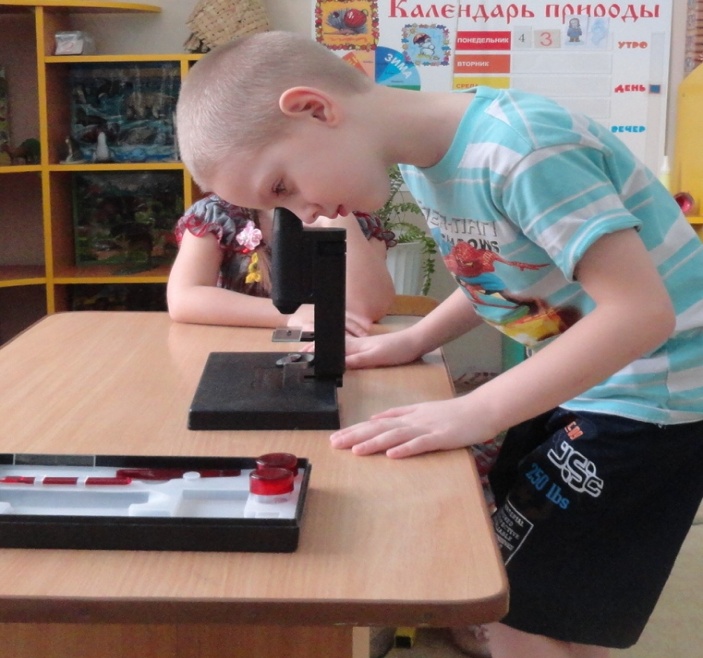 Бактерии можно увидеть
только в микроскоп,
поэтому их называют
микробами.
С/р. Игра «Больница»
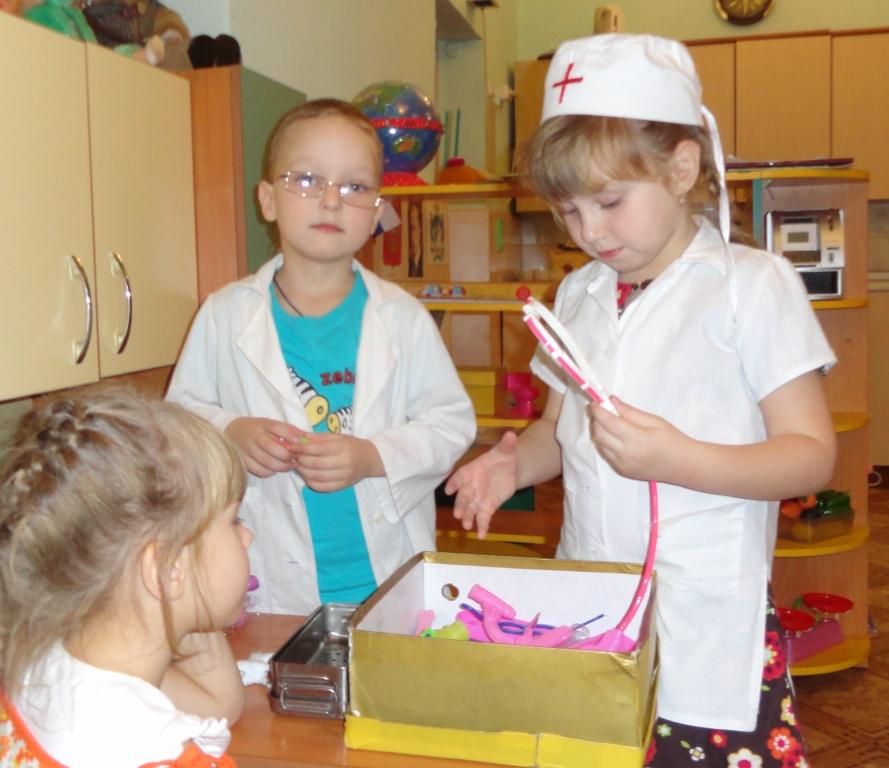 Рассматриваем снег
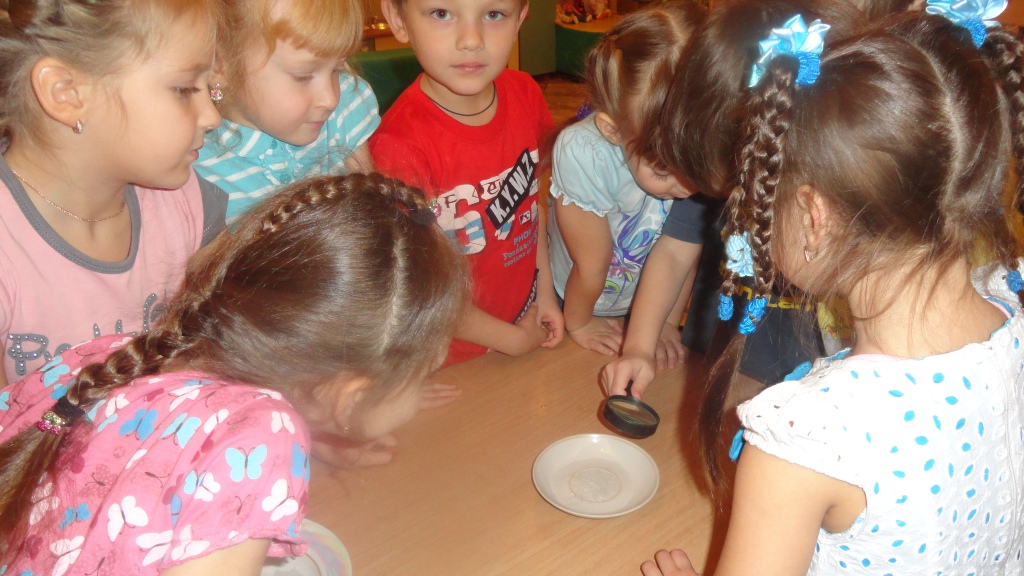 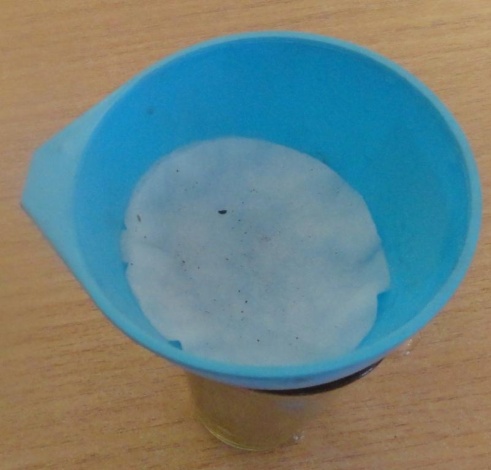 Выращиваем и рассматриваем плесень
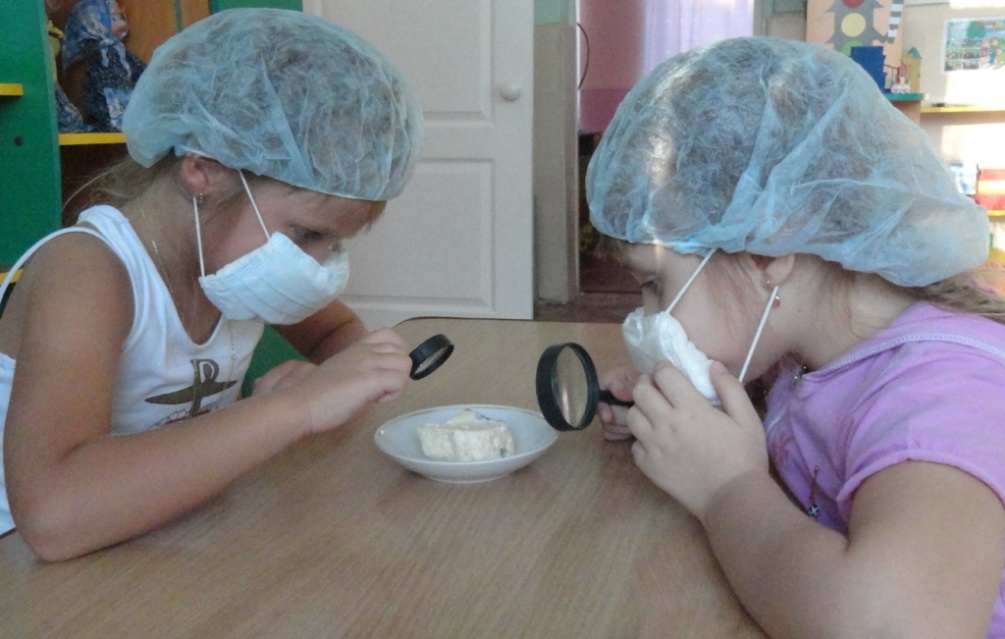 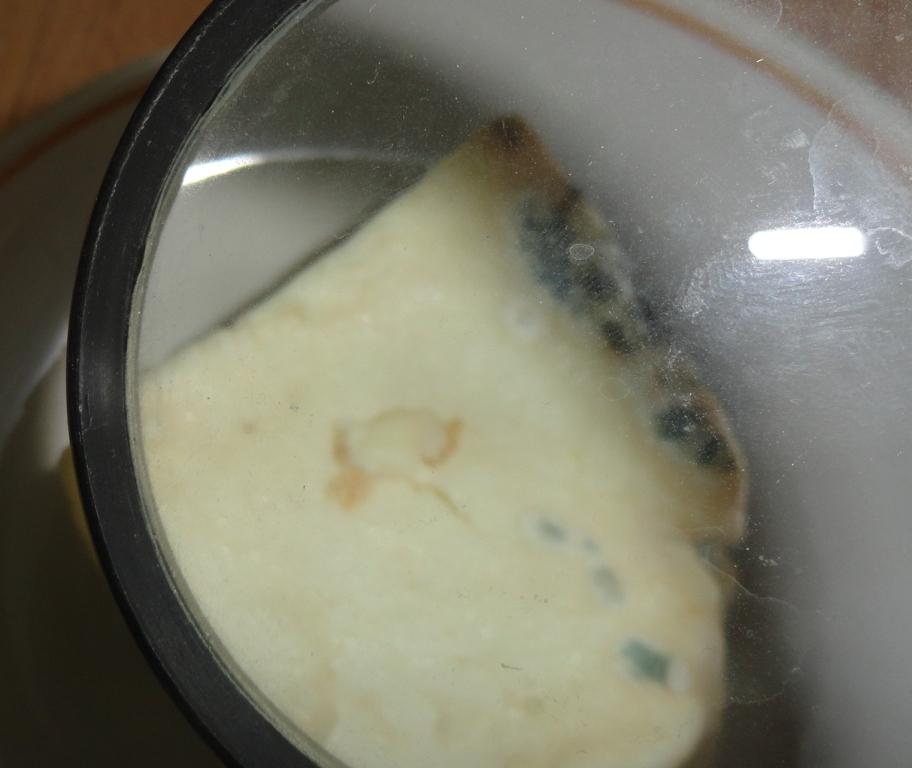 Здоровье – самое главное богатство человека. И беречь его надо 
уже с детских лет.  Основное направление нашей деятельности – 
Сохранение и укрепление здоровья детей.

Участвуя в этом проекте дети обрели не только новые знания, но
И получили массу удовольствия и радости. С большим интересом 
включались во все виды деятельности. Особую радость дети и родители 
ощутили от совместной деятельности.
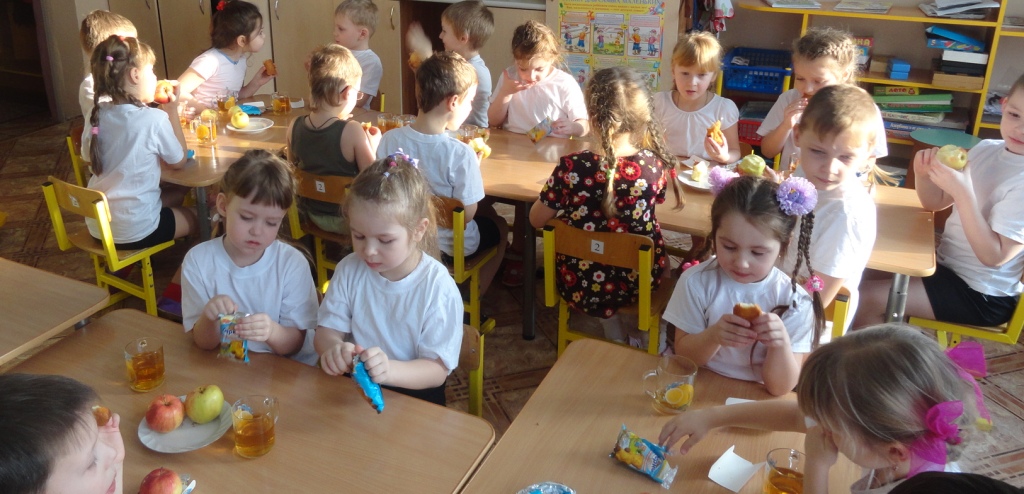 Развлечение «Как принцесса Биффилина со своими помощниками победила микробов.»
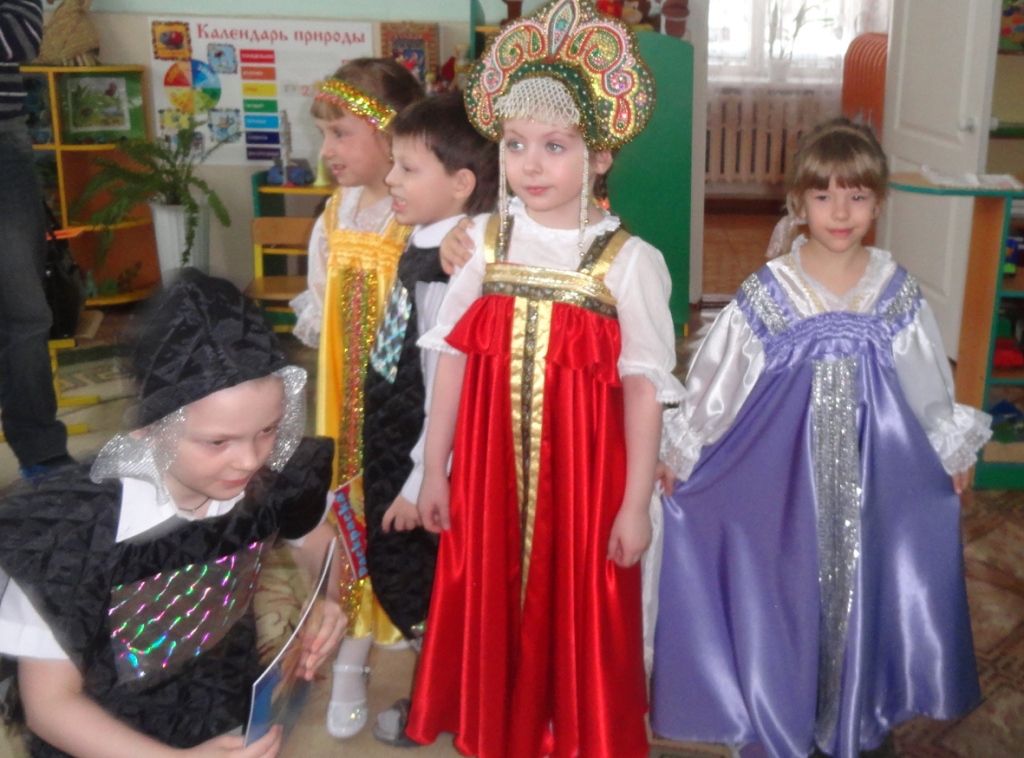